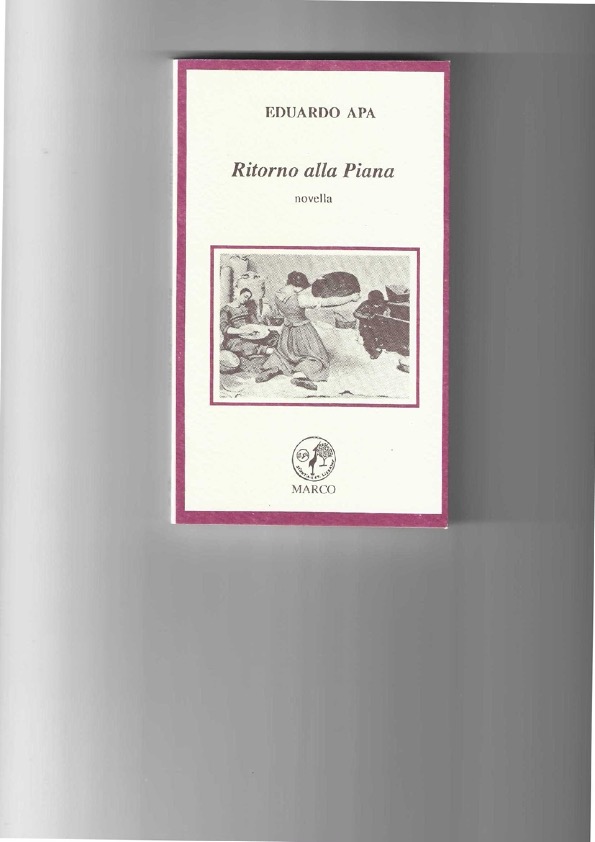 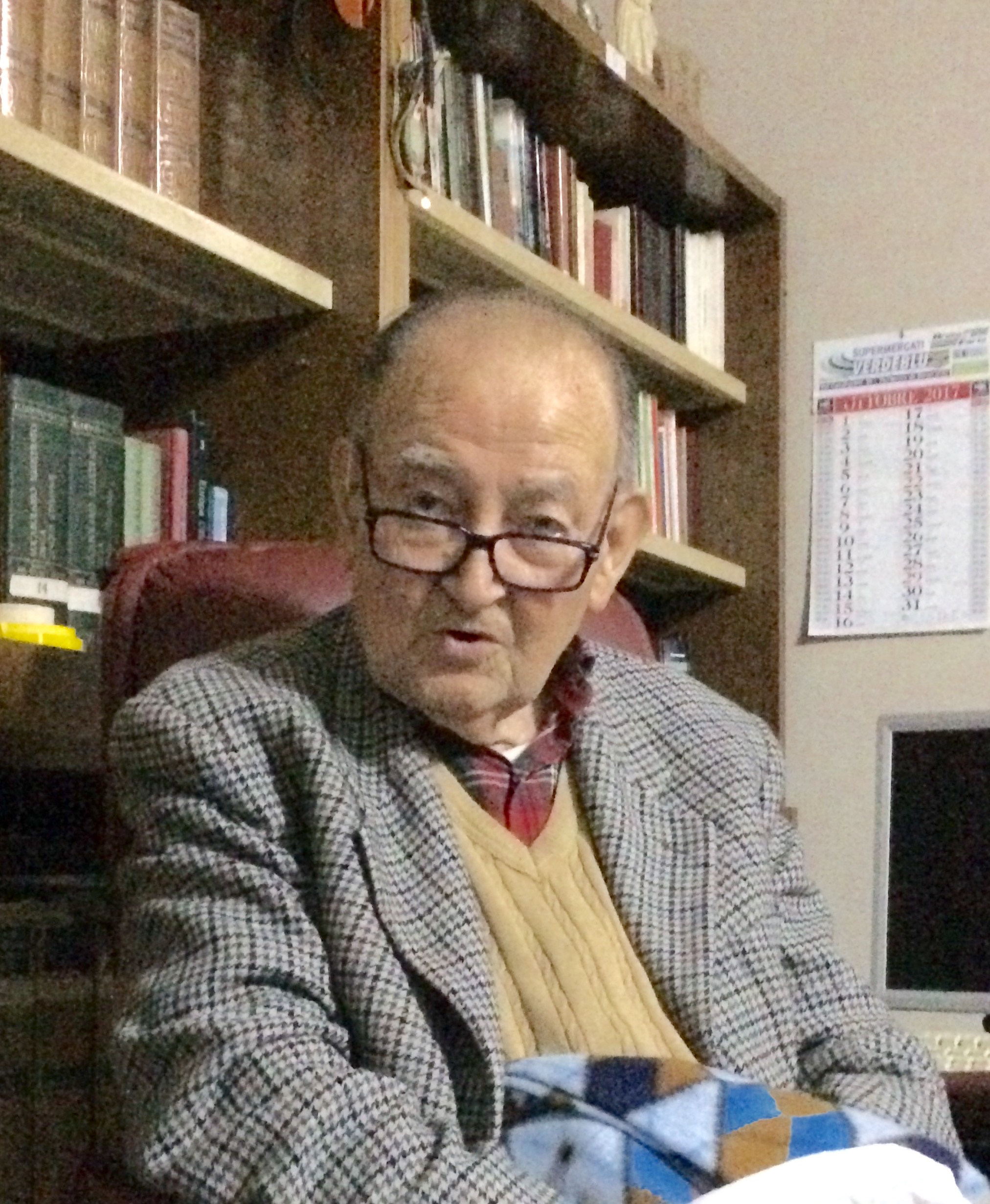 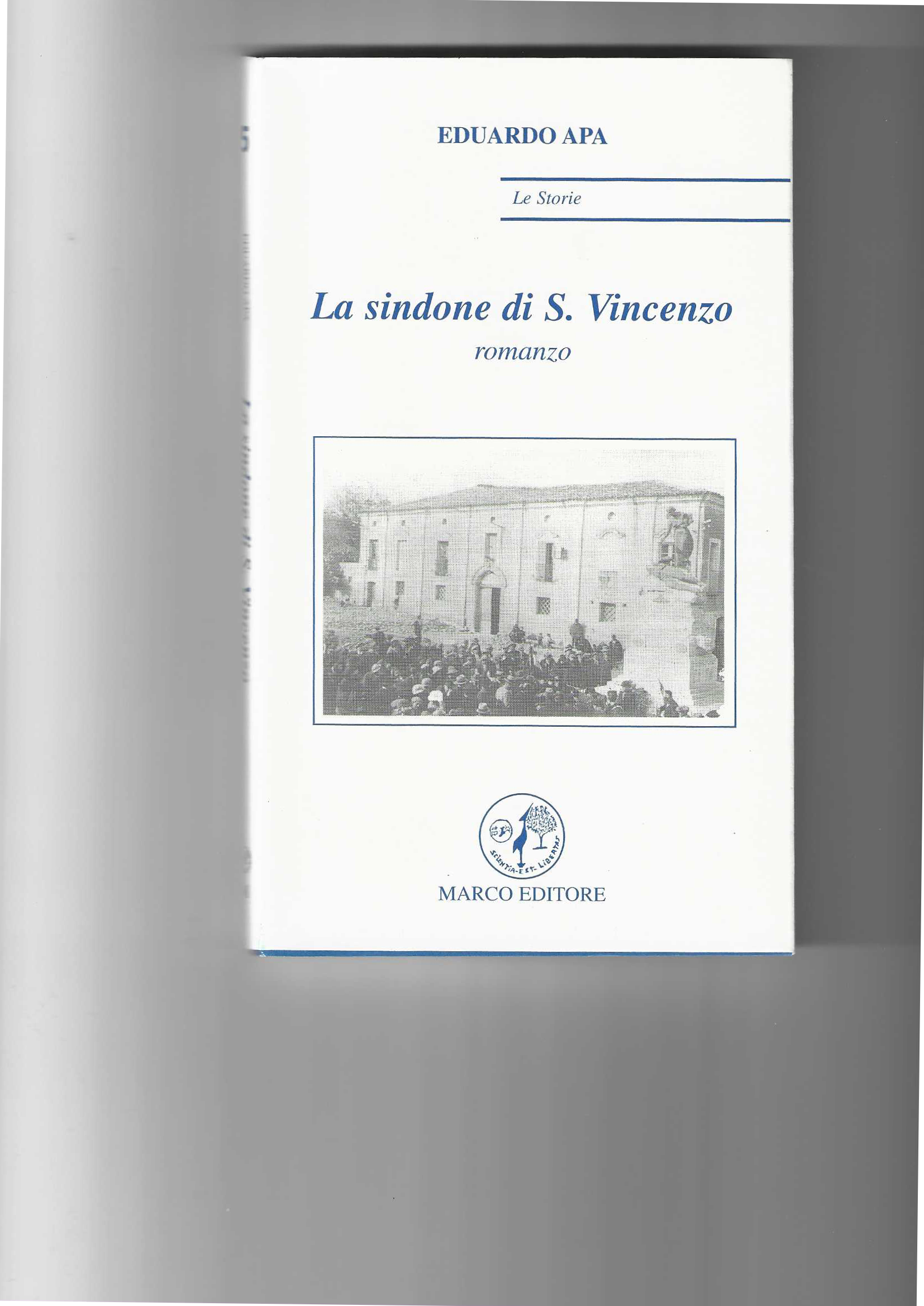 Eduardo Apa racconta
Conversiamo sulle Emozioni
che Eduardo Apa VIVE in situazioni di VITA COMUNE
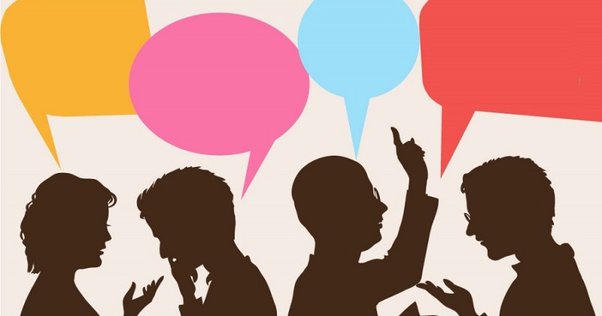 Placido Bonifacio
cerchiamo di capire qual è il MESSAGGIO 
contenuto nelle due opere di cui parleremo in questa occasione
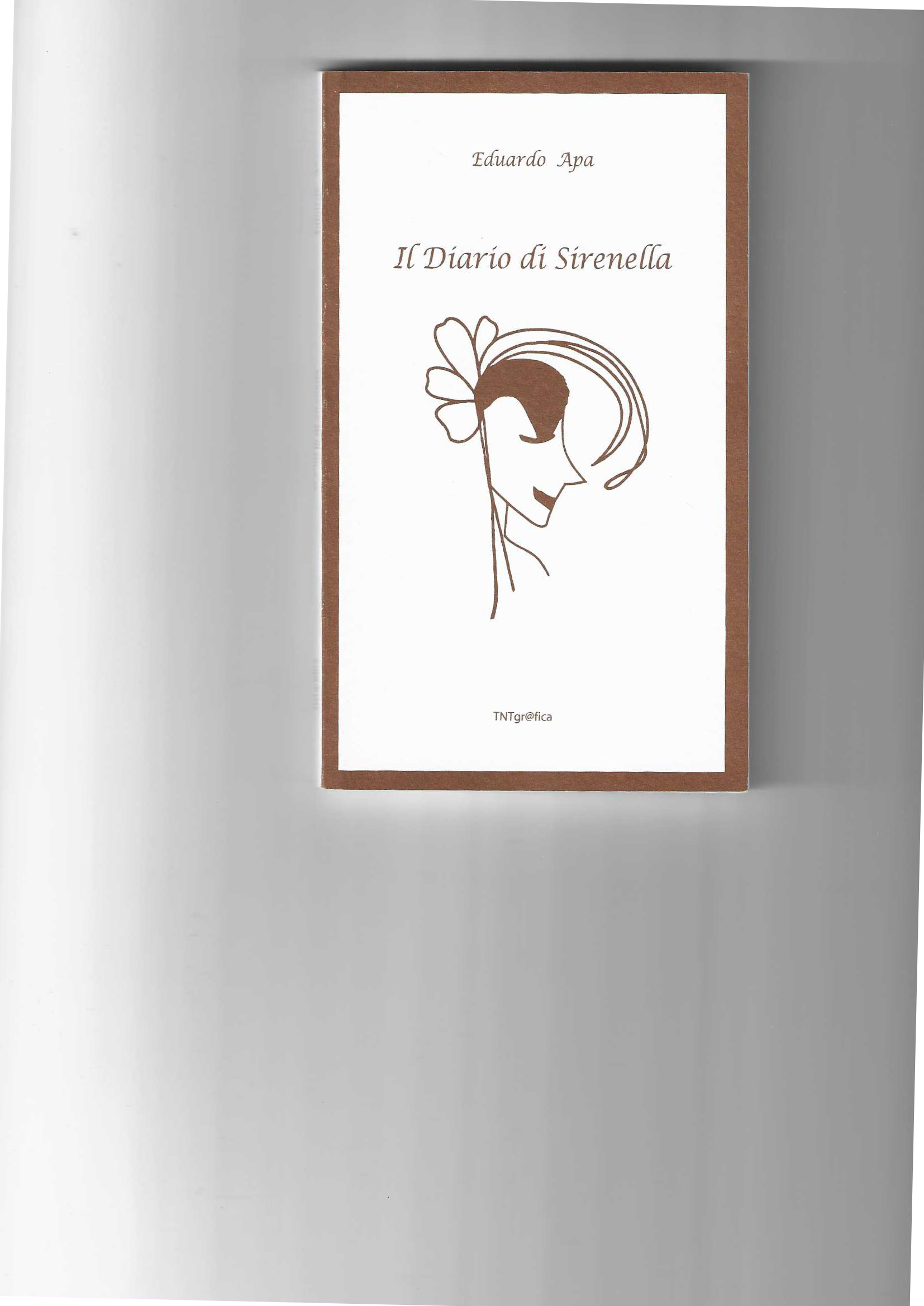 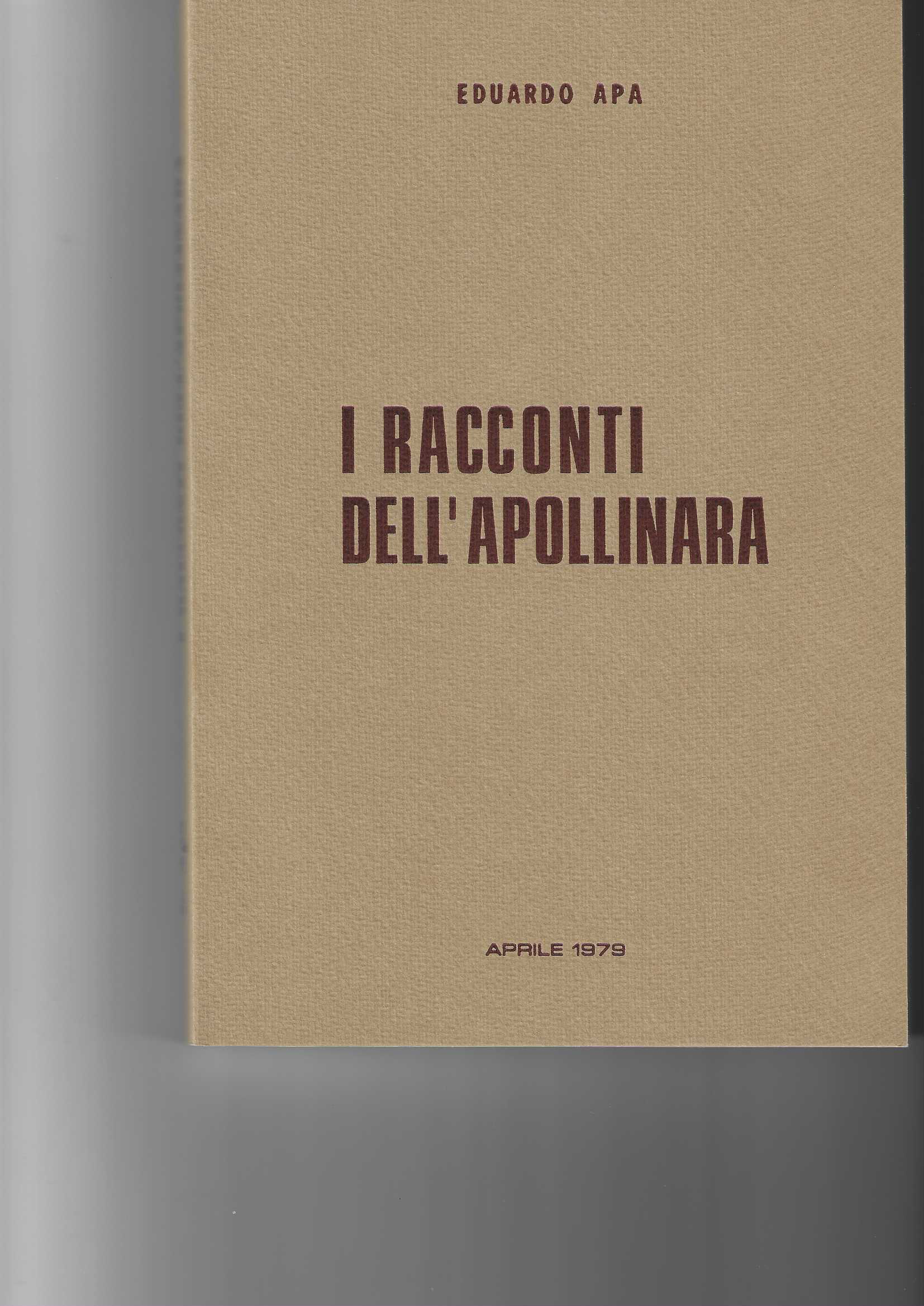 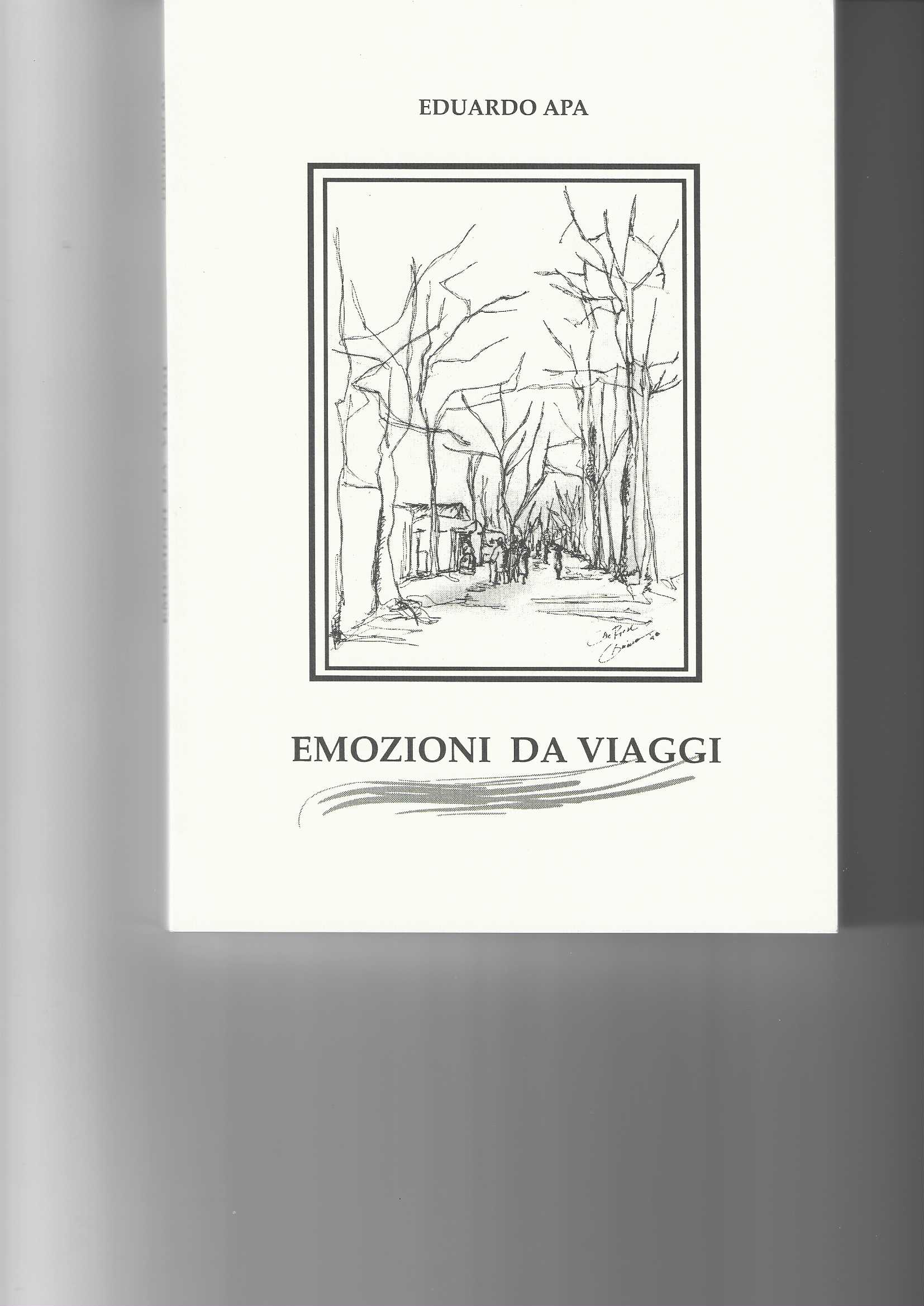 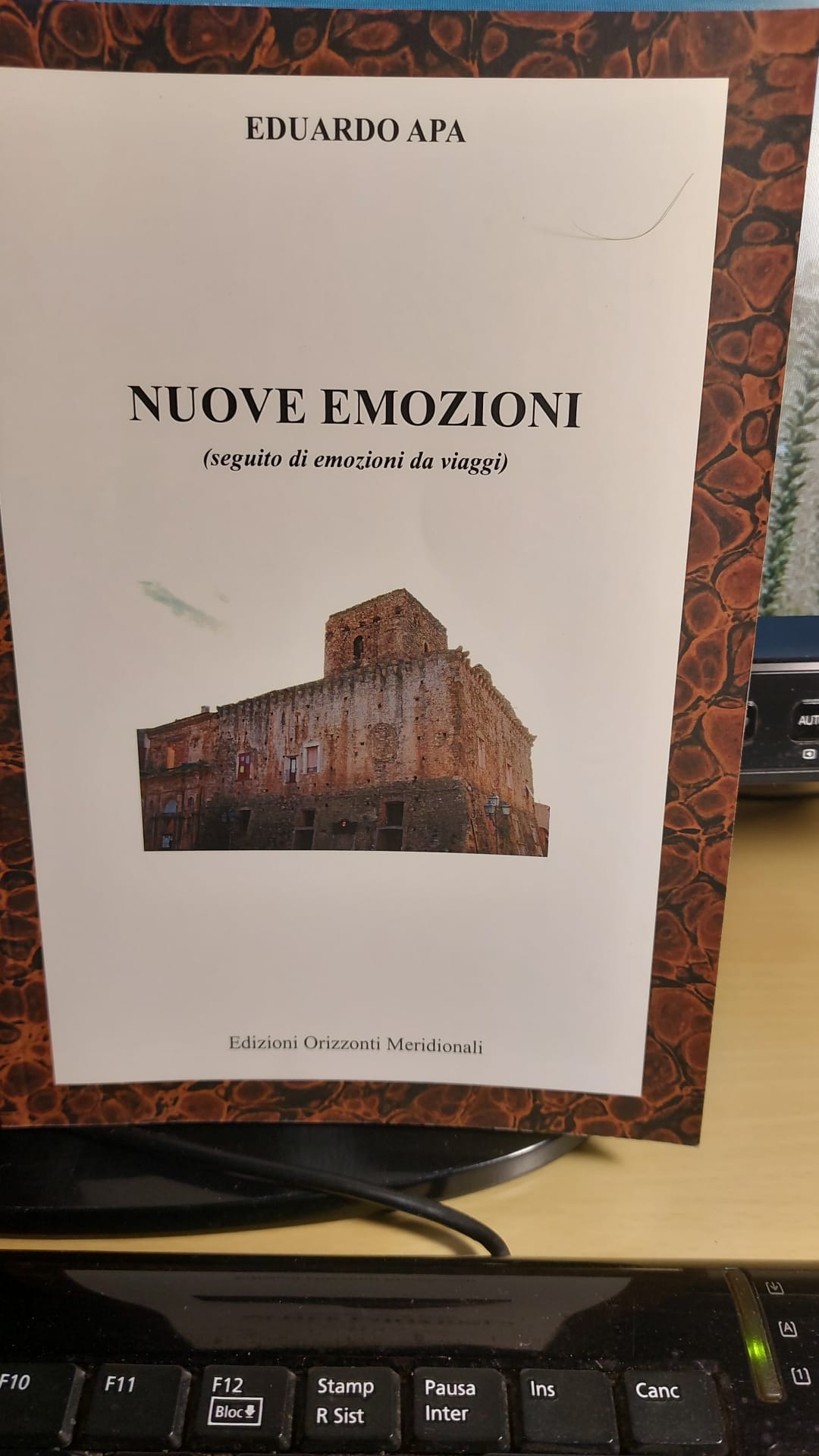 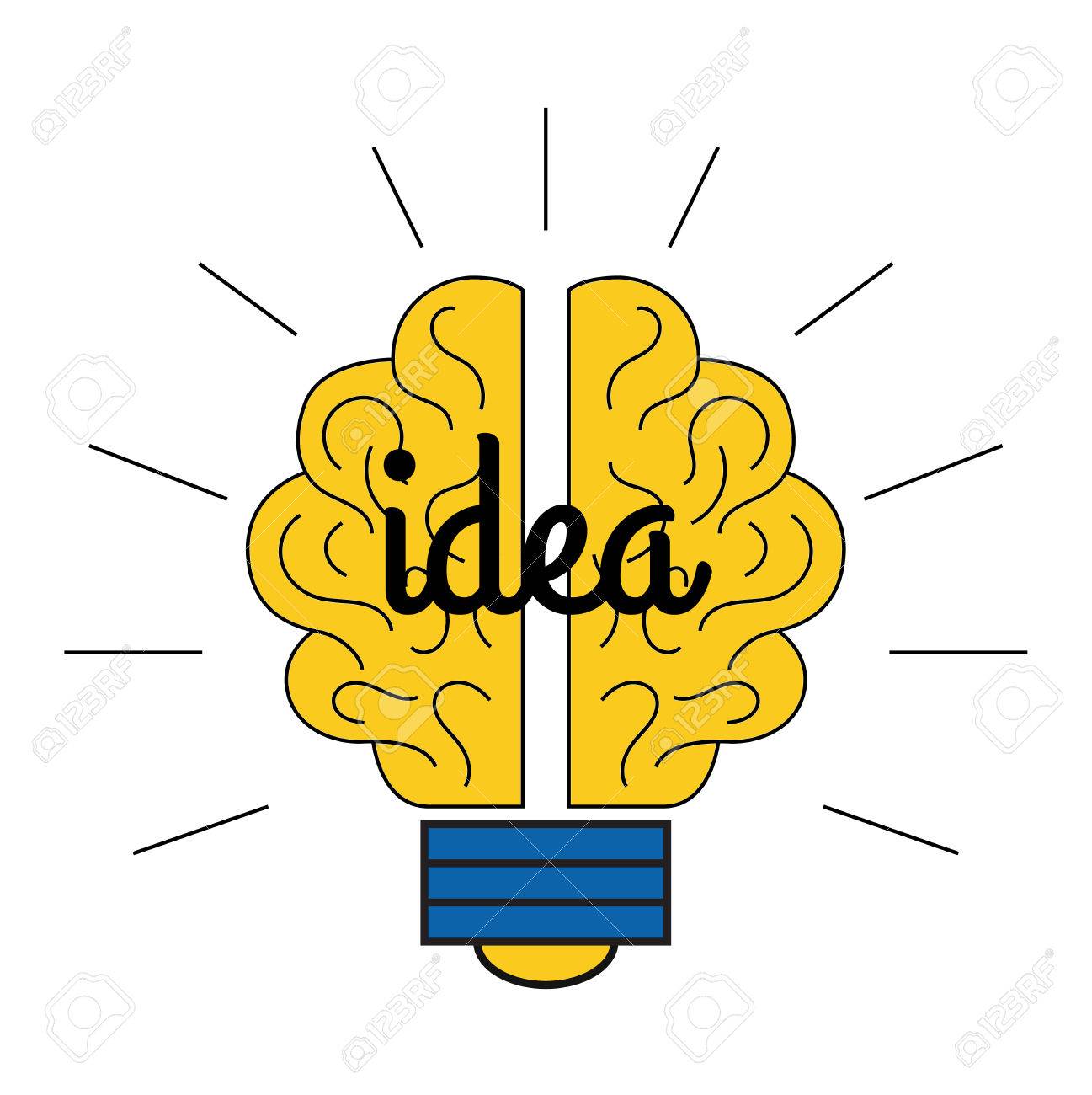 Il Concetto fondativo
La BELLEZZA, le EMOZIONI, le SENSAZIONI 
che ognuno di noi prova 
hanno senso SOLO per chi le vive 
	
Sono sempre correlate a FATTI, SITUAZIONI, CONDIZIONI, 
vissuti personalmente 
e
sempre, in qualche modo, legati a PROSPETTIVE di vita individuali

Quindi
 NON possono essere RACCONTATE con lo scopo 
che ALTRI possano percepirle dalla LETTURA o, comunque, da una COMUNICAZIONE ORALE
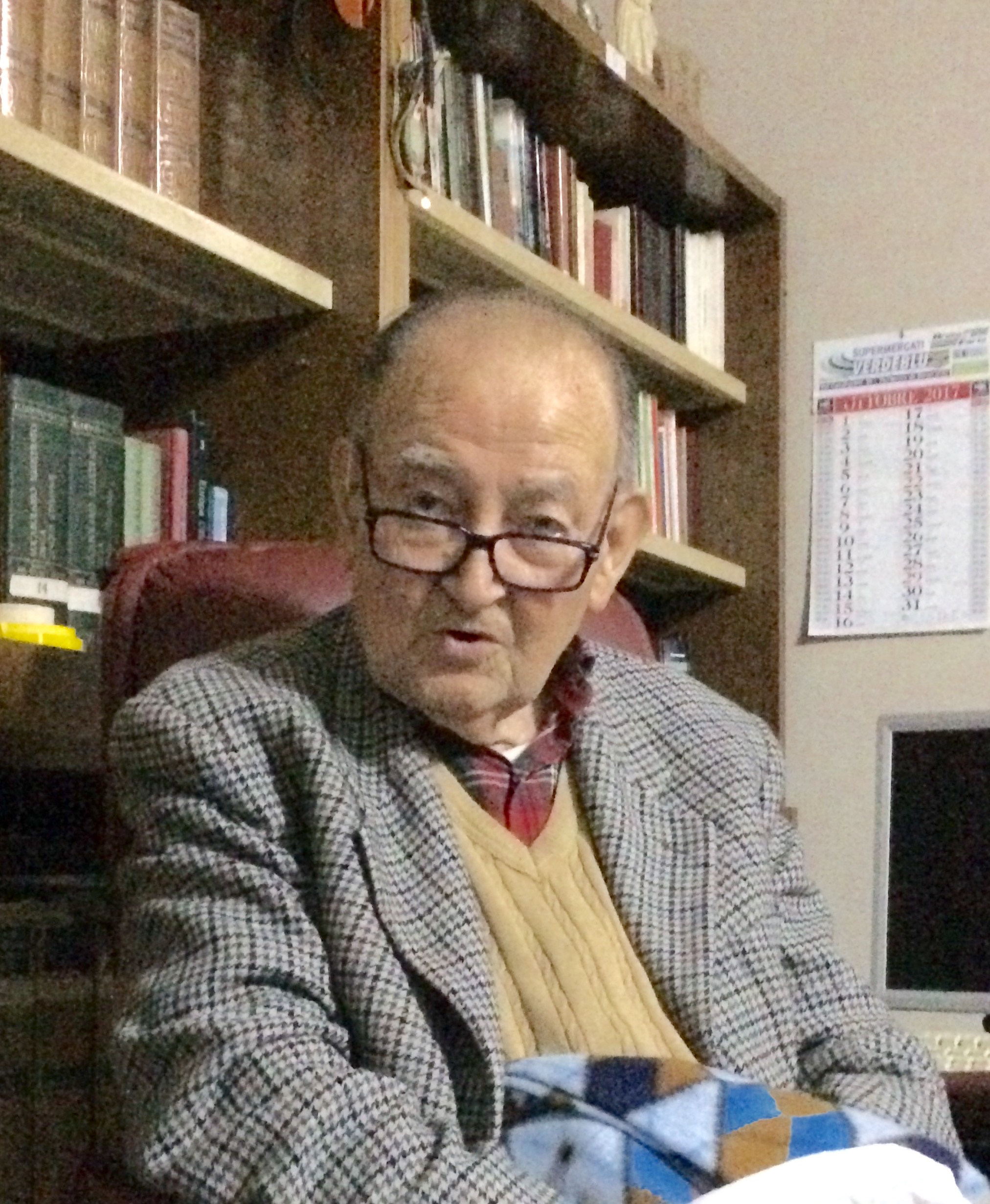 Eduardo Apa, queste cose le conosce bene 
e, mediante la sua Arte narrativa, 
a volte tramite un racconto breve, a volte tramite un romanzo, 
a volte attraverso una serie di racconti 
tenuti insieme da un tema, 

INDUCE il LETTORE a DARE SENSO alle SITUAZIONI che VIVE

Perché ognuno possa trovarsi individualmente 
nelle migliori condizioni per viverle e provarle, 
senza condizionamenti di alcun genere 
(intensamente e non in modo superficiale)
Le possibili situazioni
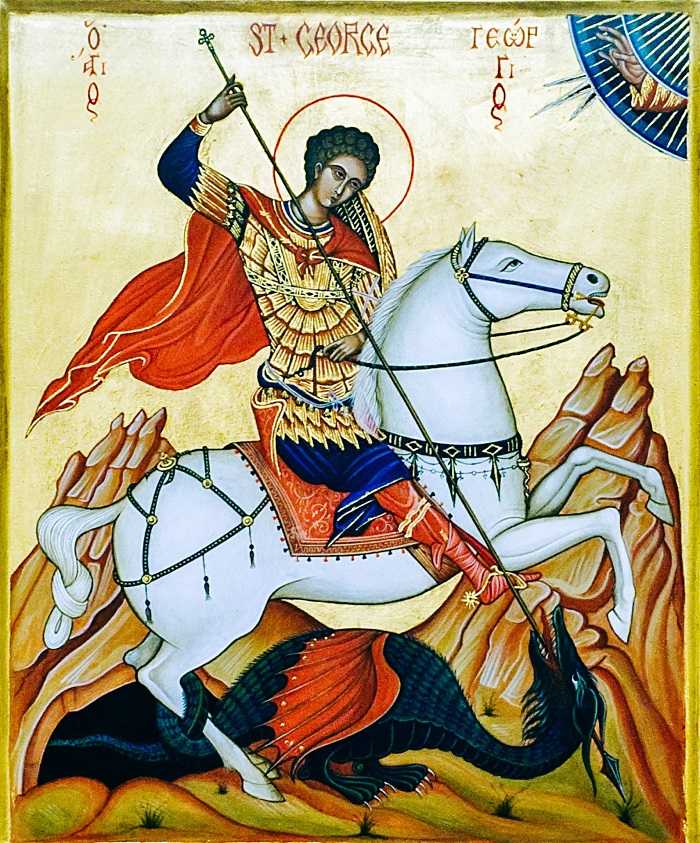 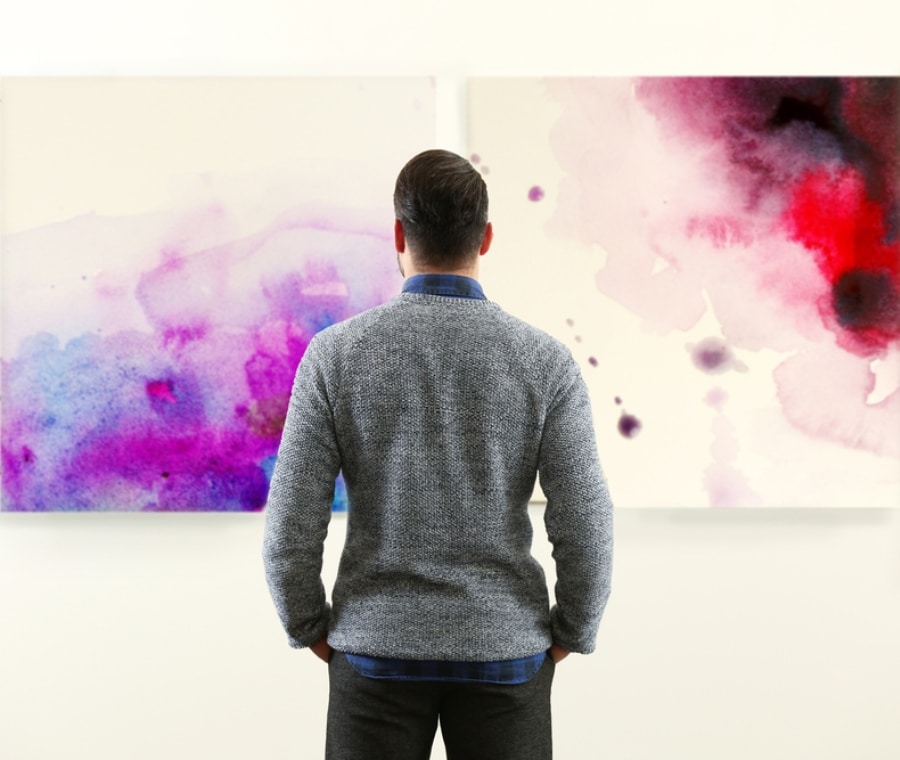 Opera d’Arte
Fenomeno naturale
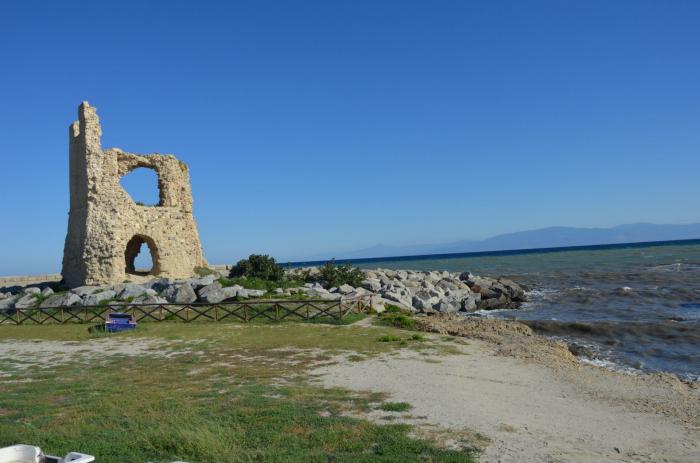 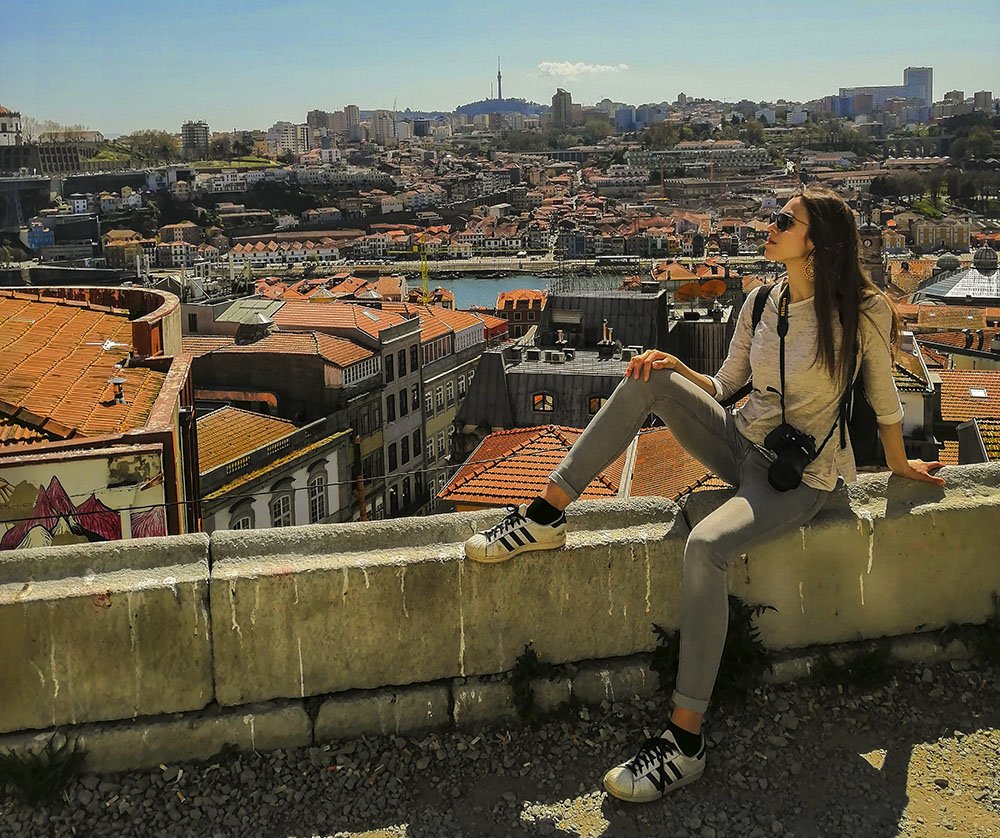 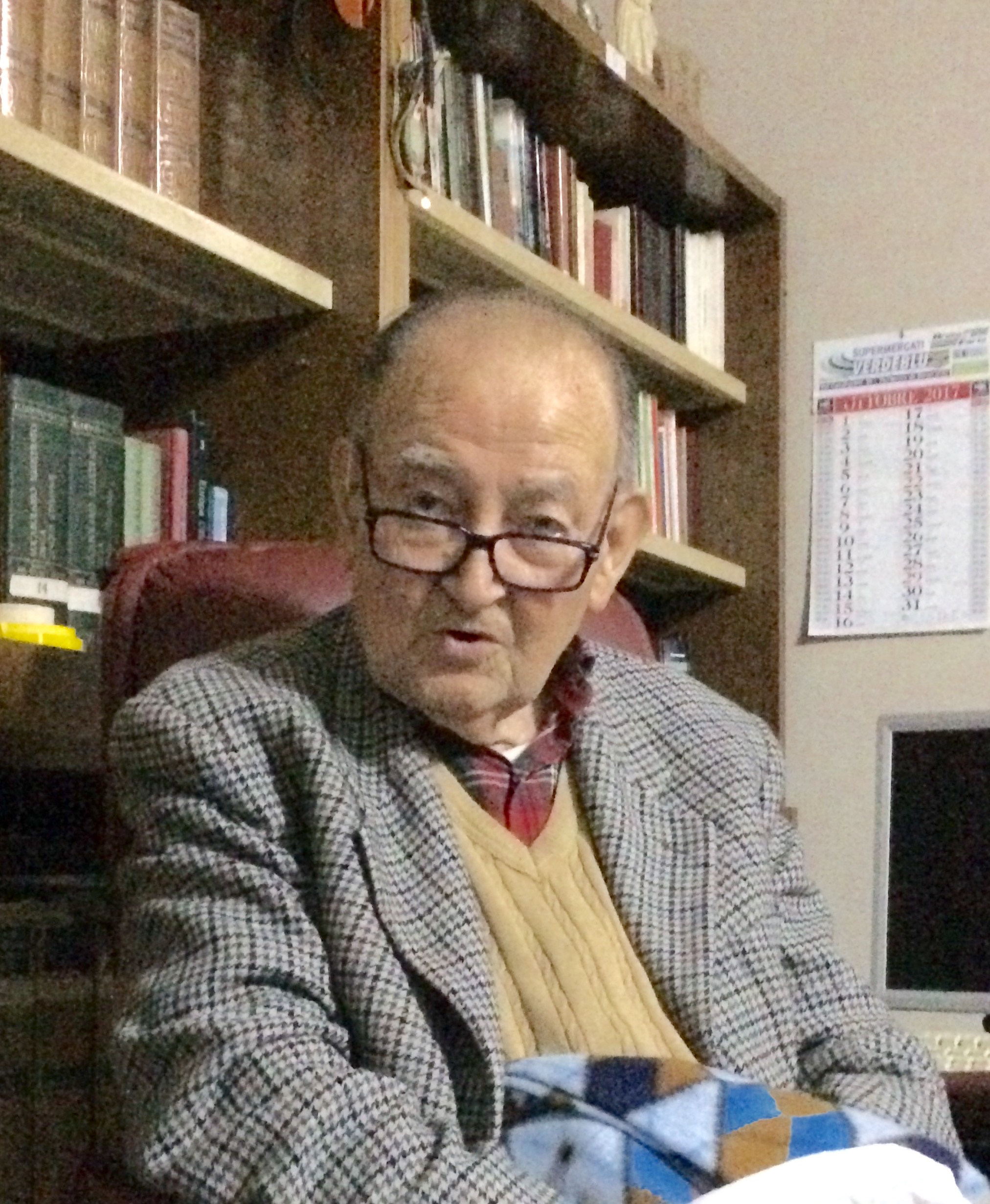 Reperto storico
Panorama
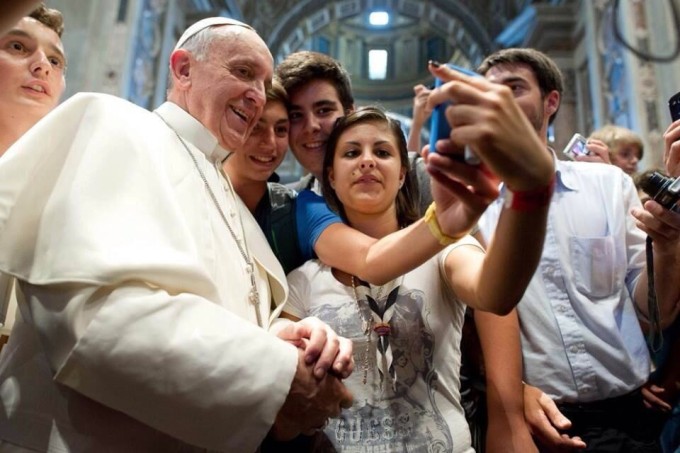 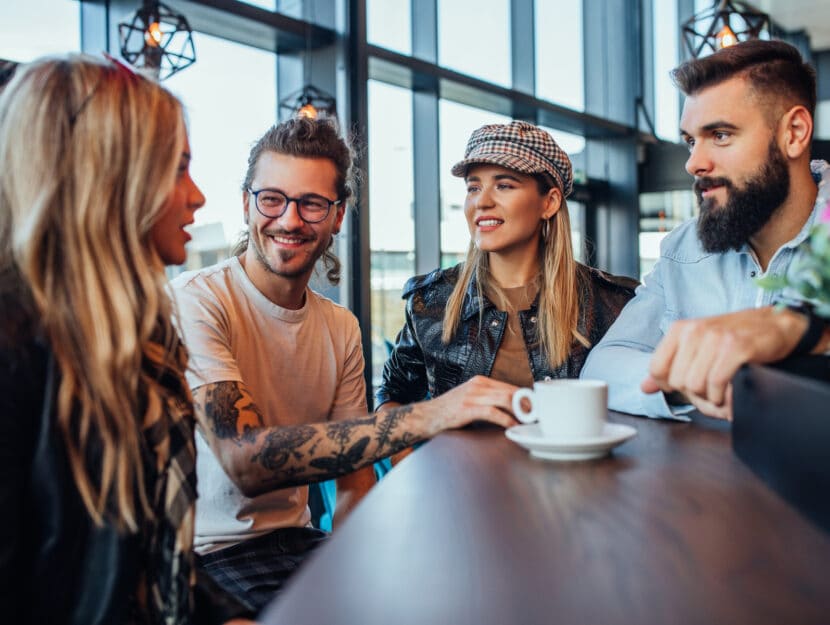 Incontro occasionale
Incontro Speciale
Le possibili situazioni
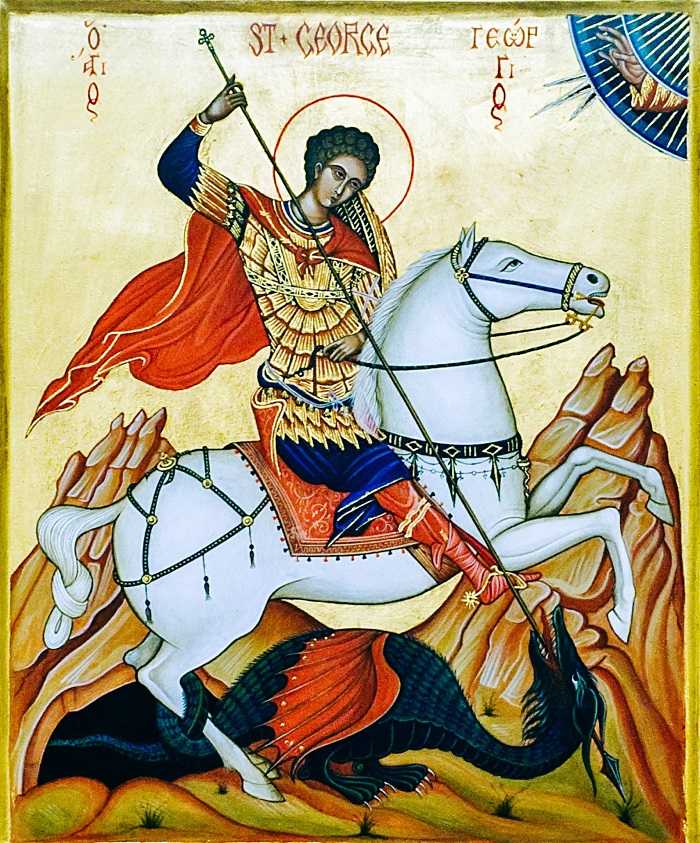 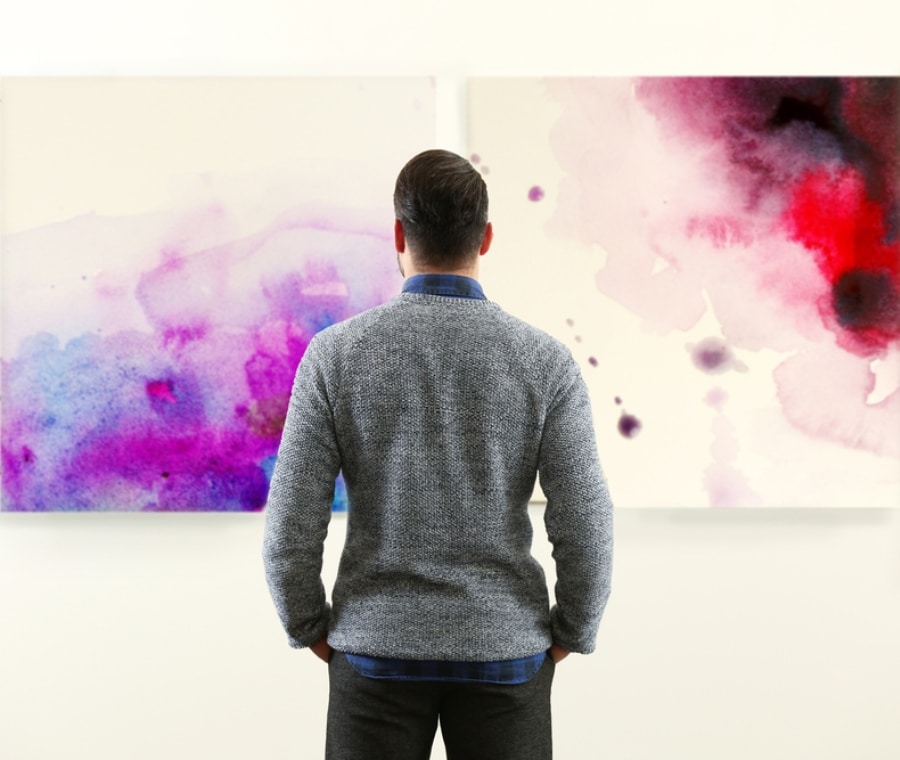 Oriolo – Pag. 17 
Opera d’arte – Ricordo - Emozione
Opera d’Arte
Fenomeno naturale
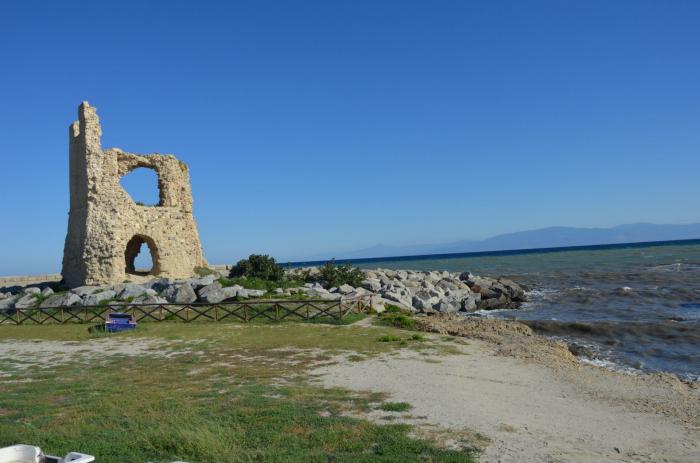 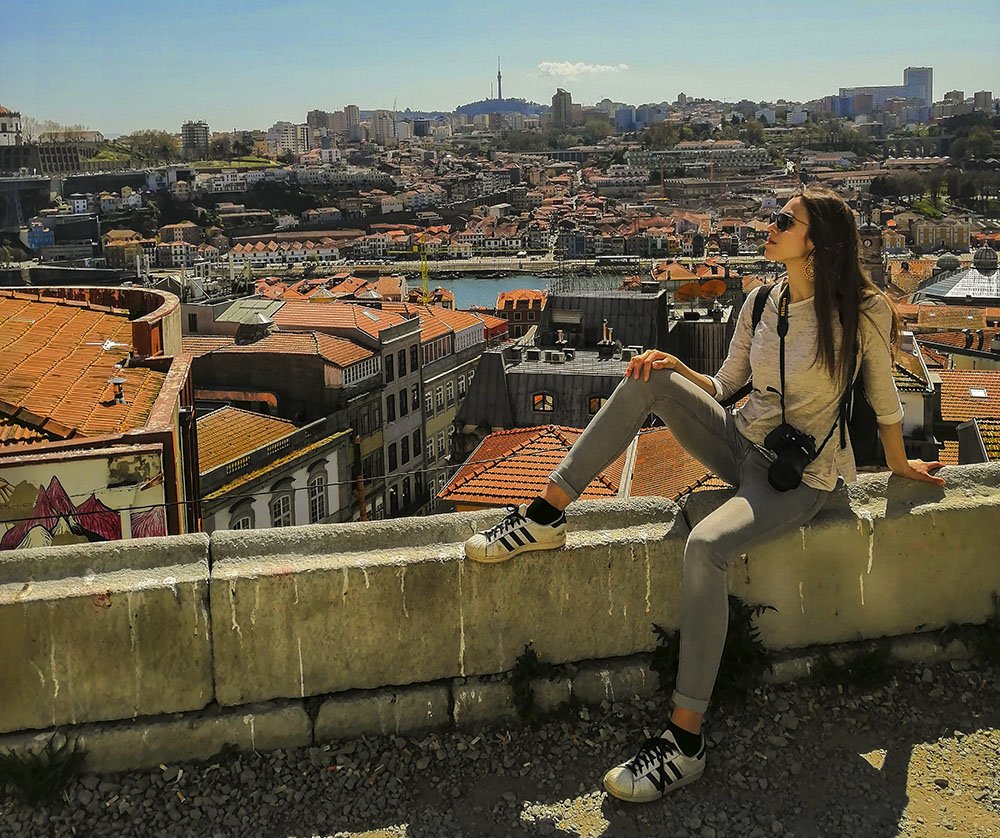 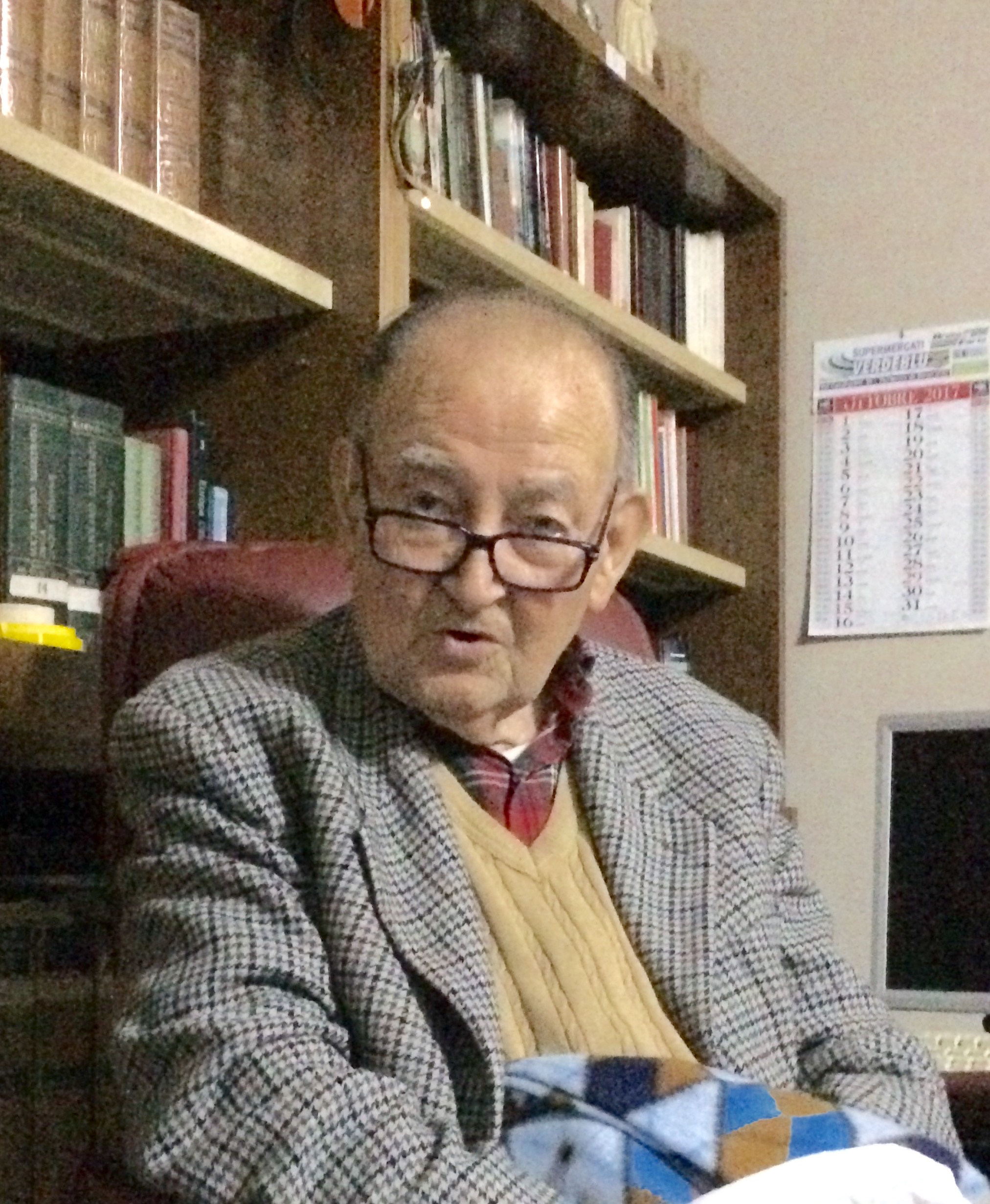 Cerchiara – Pagg. 107/108 
Panorama - Emozione
Montegiordano e Nocara 
Pagg. 17  e 29/30 - Storia
Reperto storico
Panorama
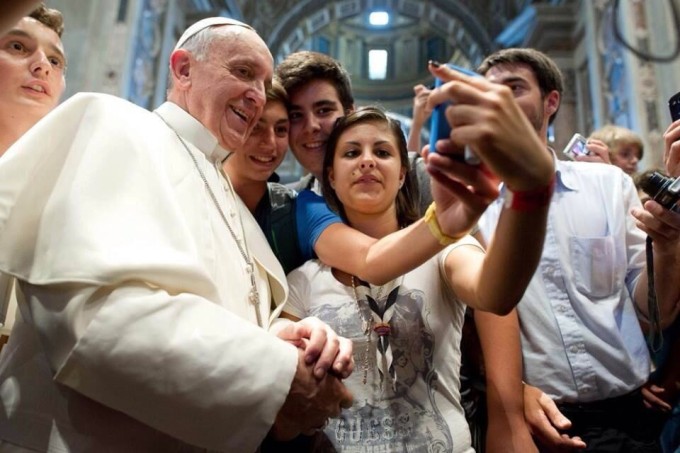 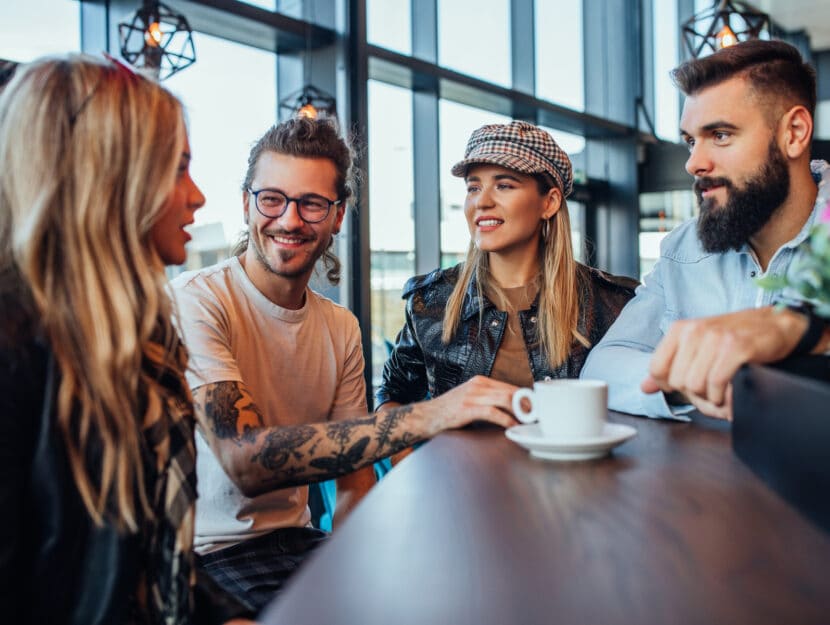 Canna – pag. 38/40
Conversazione - Interazione
Incontro occasionale
Incontro Speciale
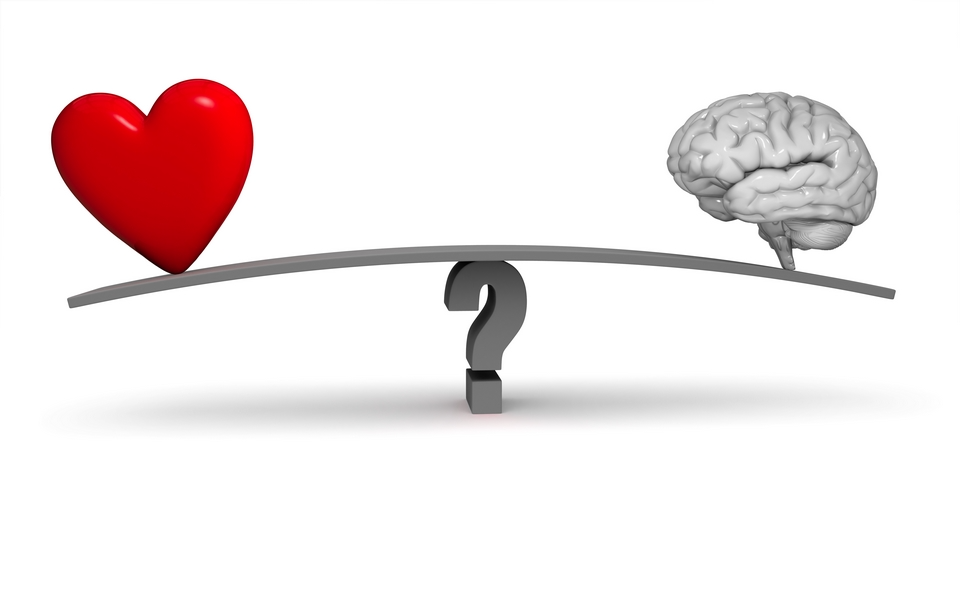 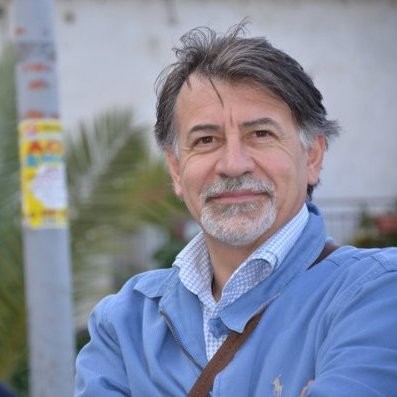 Razionalità
Stati d’animo
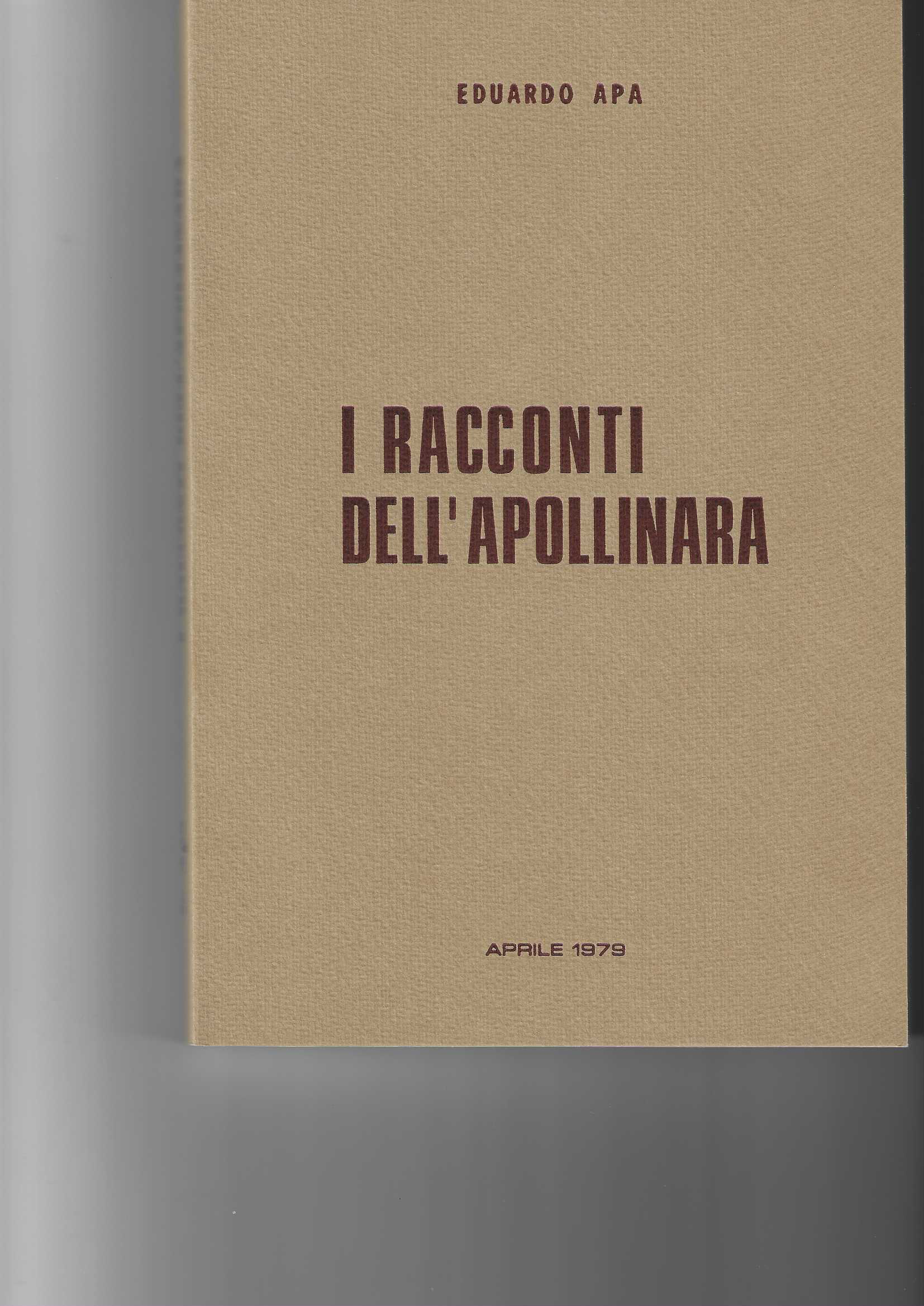 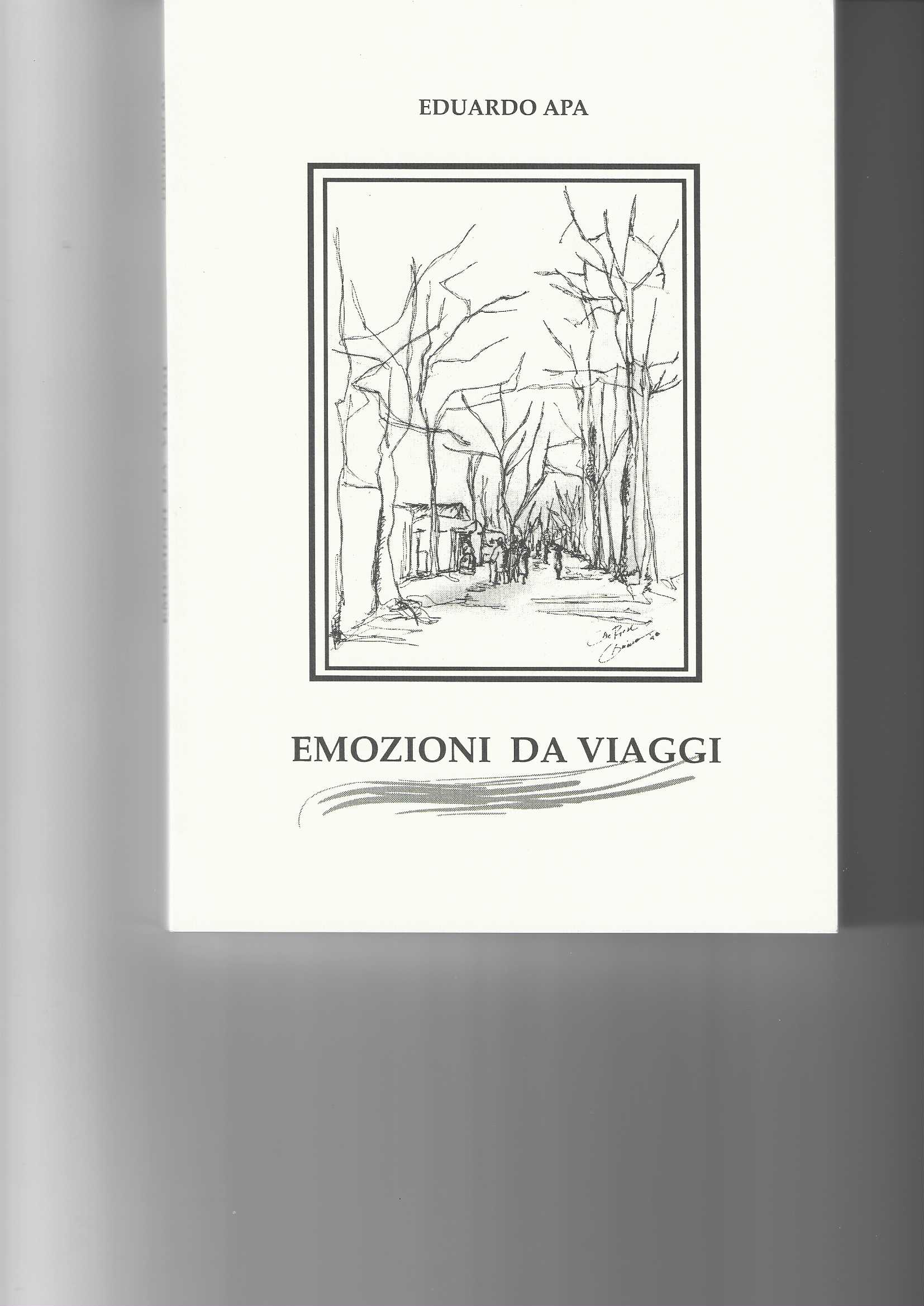 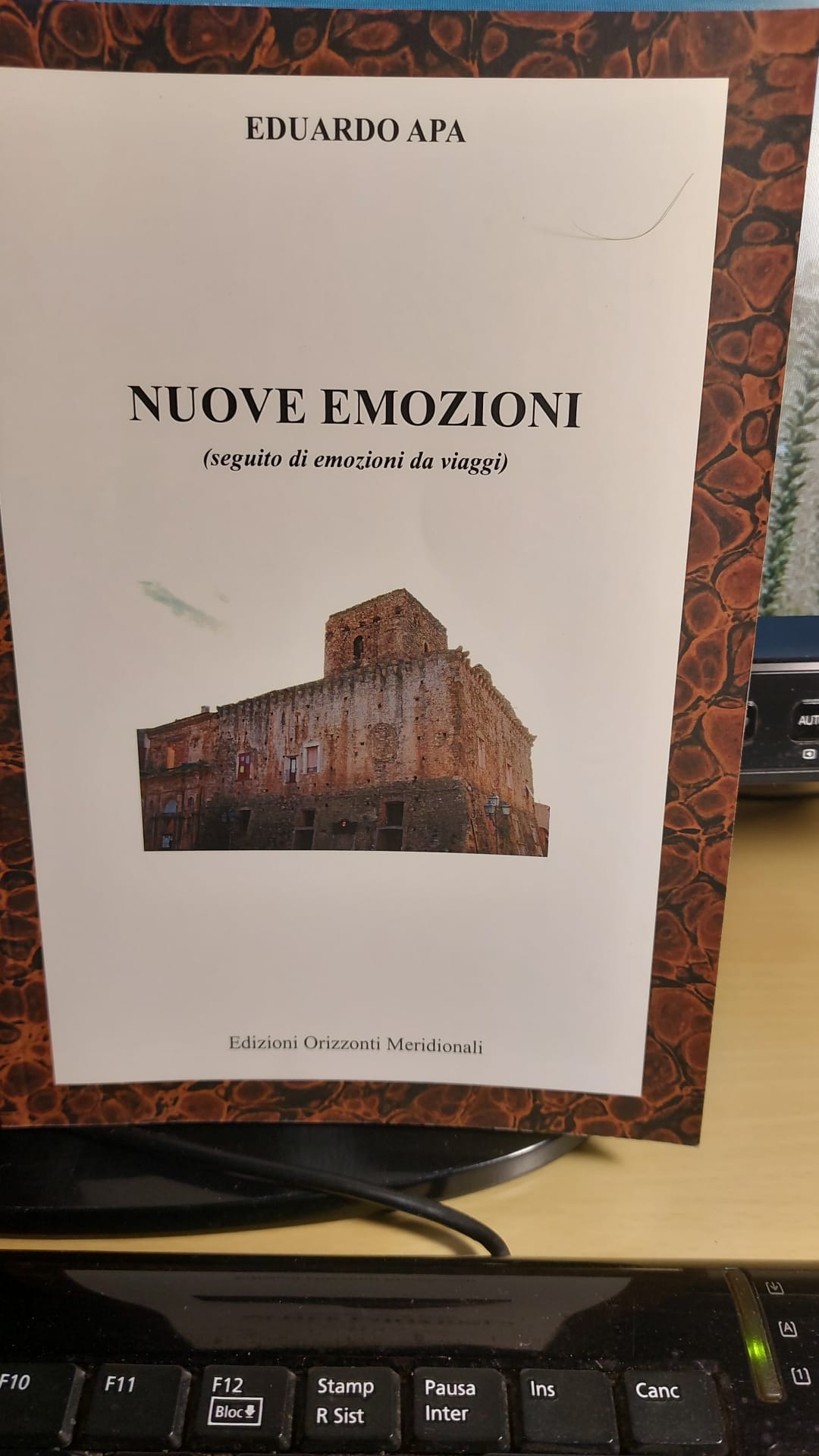 La mia Opinione
È questa la ragione della pubblicazione di libri come: 
 I RACCONTI DELL’APOLLINARA, 
(di cui abbiamo parlato nel primo incontro) 
e
dei due seguenti 
Emozioni da Viaggi  - Nuove Emozioni
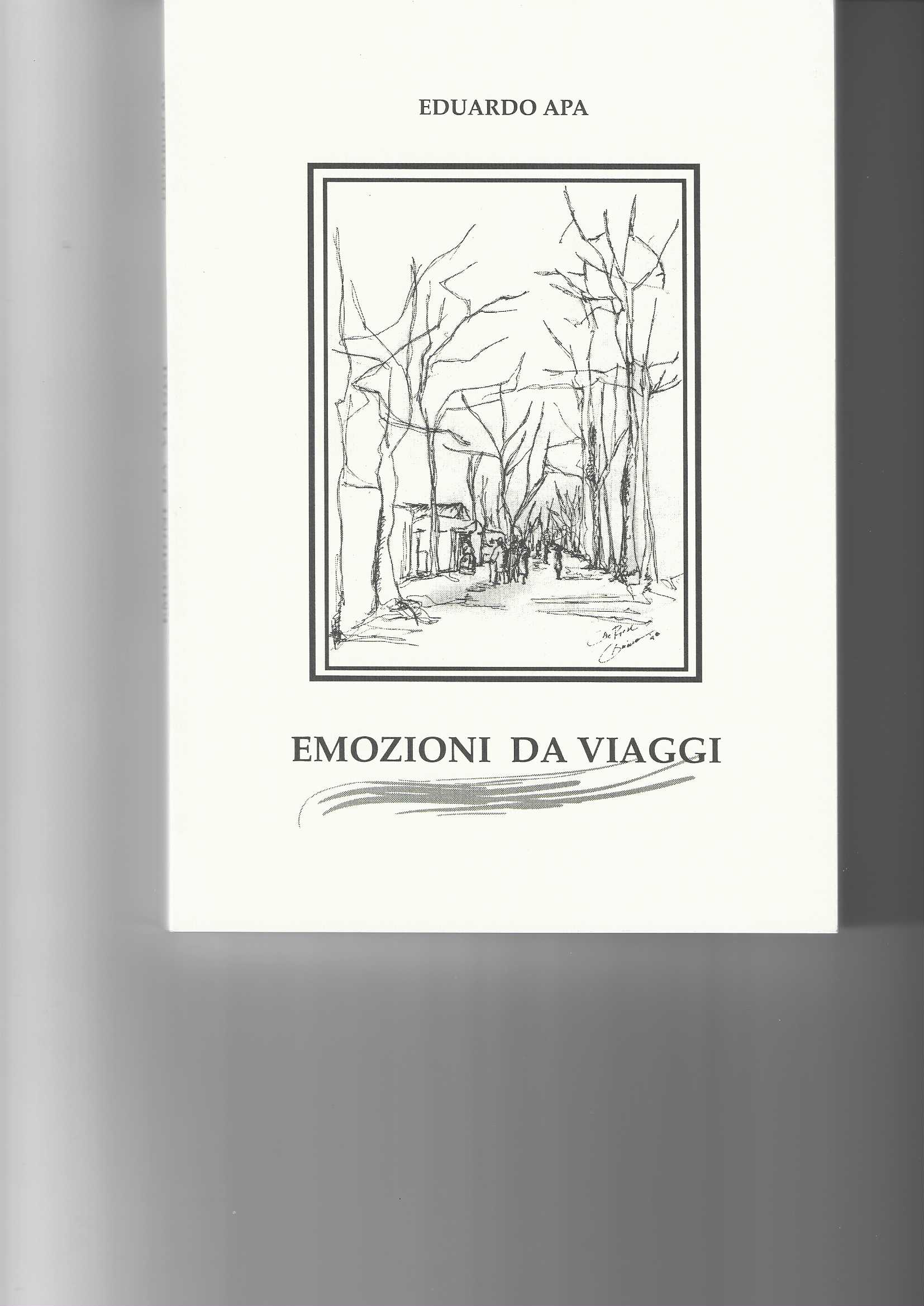 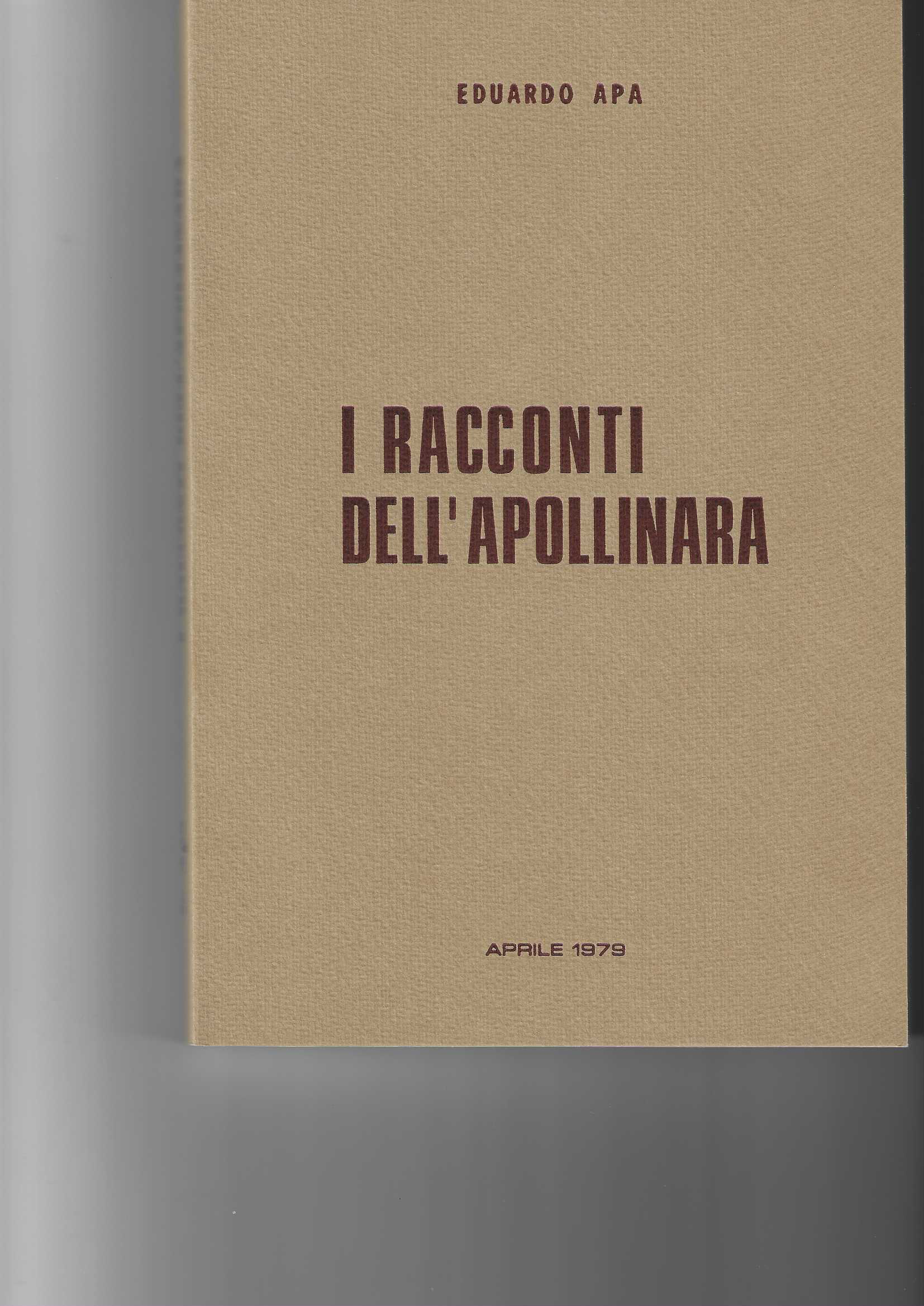 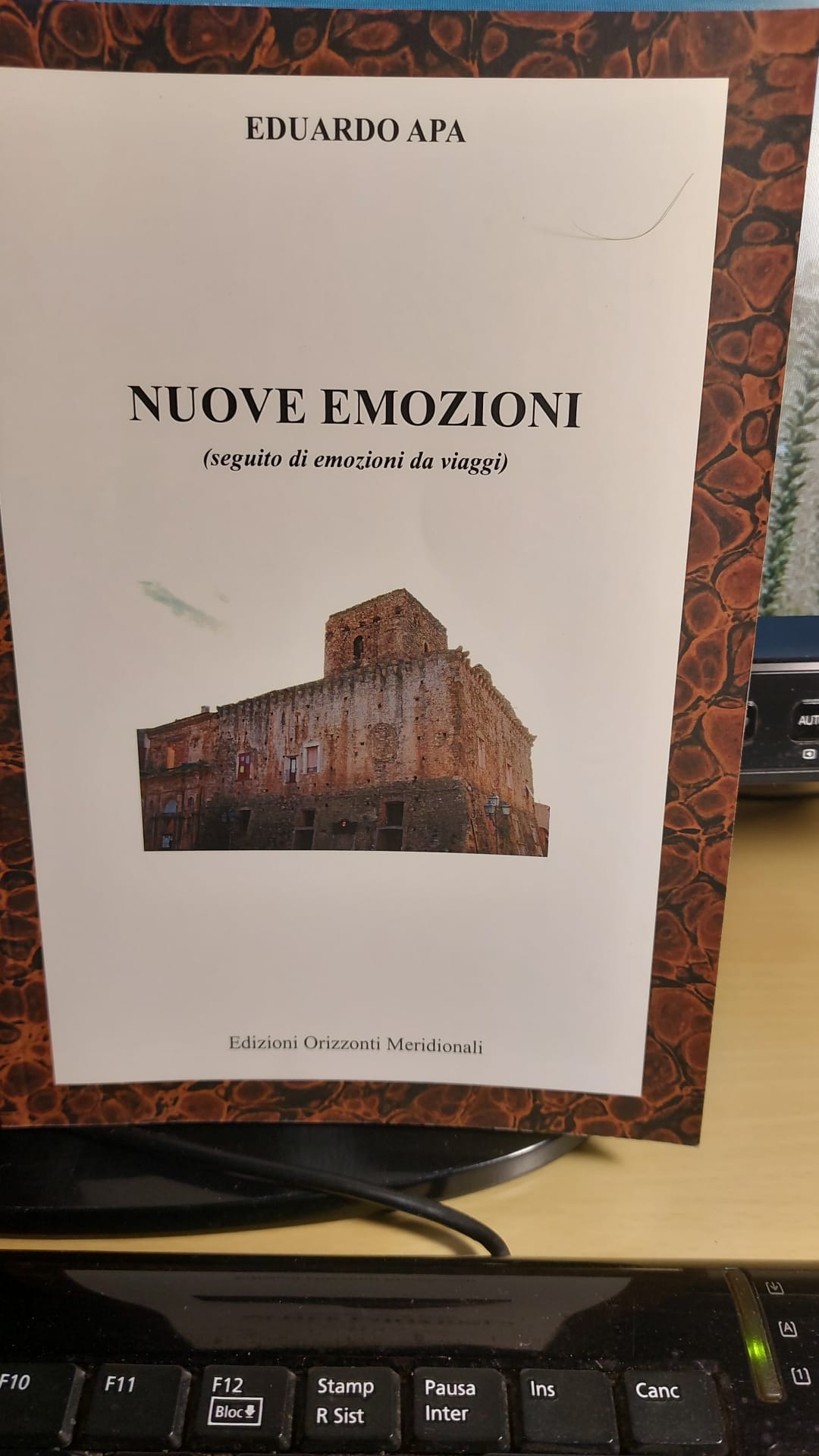 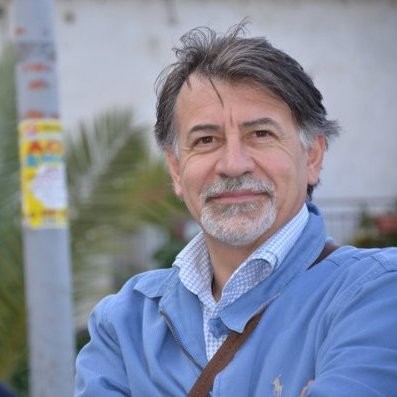 La mia Opinione
PERSEGUONO LO SCOPO di:
 
invitare i lettori a NON EMOZIONARSI «COME» l’AUTORE
difronte al un’Opera d’Arte o ad un Racconto di una Conversazione con interlocutori, 
ma 
a DESIDERARE di trovarsi in quelle situazioni 
per vivere le EMOZIONI che ne derivano 

NON COME LUI, ma IN MODO PERSONALE
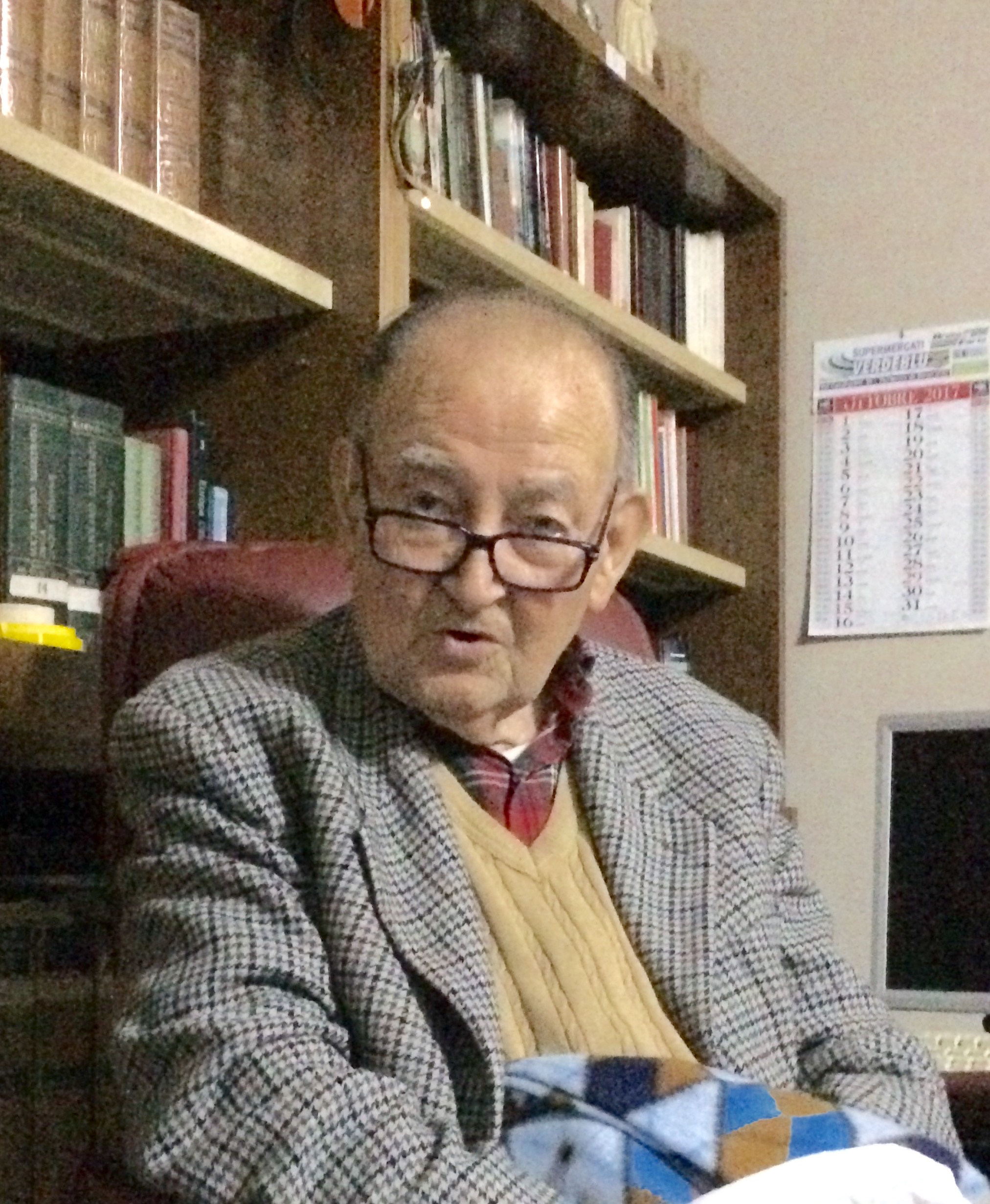 Eduardo Apa

con questi volumi NON OFFRE ai lettori una GUIDA TURISTICA 
ma 
una MODALITÀ di VIVERE il RAPPORTO 
con gli ALTRI  -  con l’AMBIENTE CIRCOSTANTE e con la NATURA UNIVERSALE
perché
lui CONSIDERA tutto ciò come i FENOMENI indispensabili al GODIMENTO 
di un CLIMA ARMONIOSO delle PERSONE fra di loro e delle PERSONE con la natura. 


Questi si ESPRIMONO attraverso 
il CONTATTO UMANO  -  la CONDIVISIONE DEI VALORI DELLA PERSONA  -  
la GIOIA DELL’APPARTENENZA
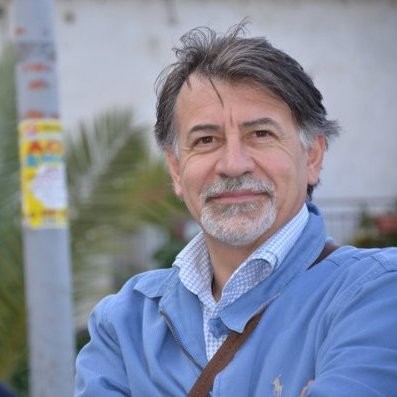 La mia Opinione
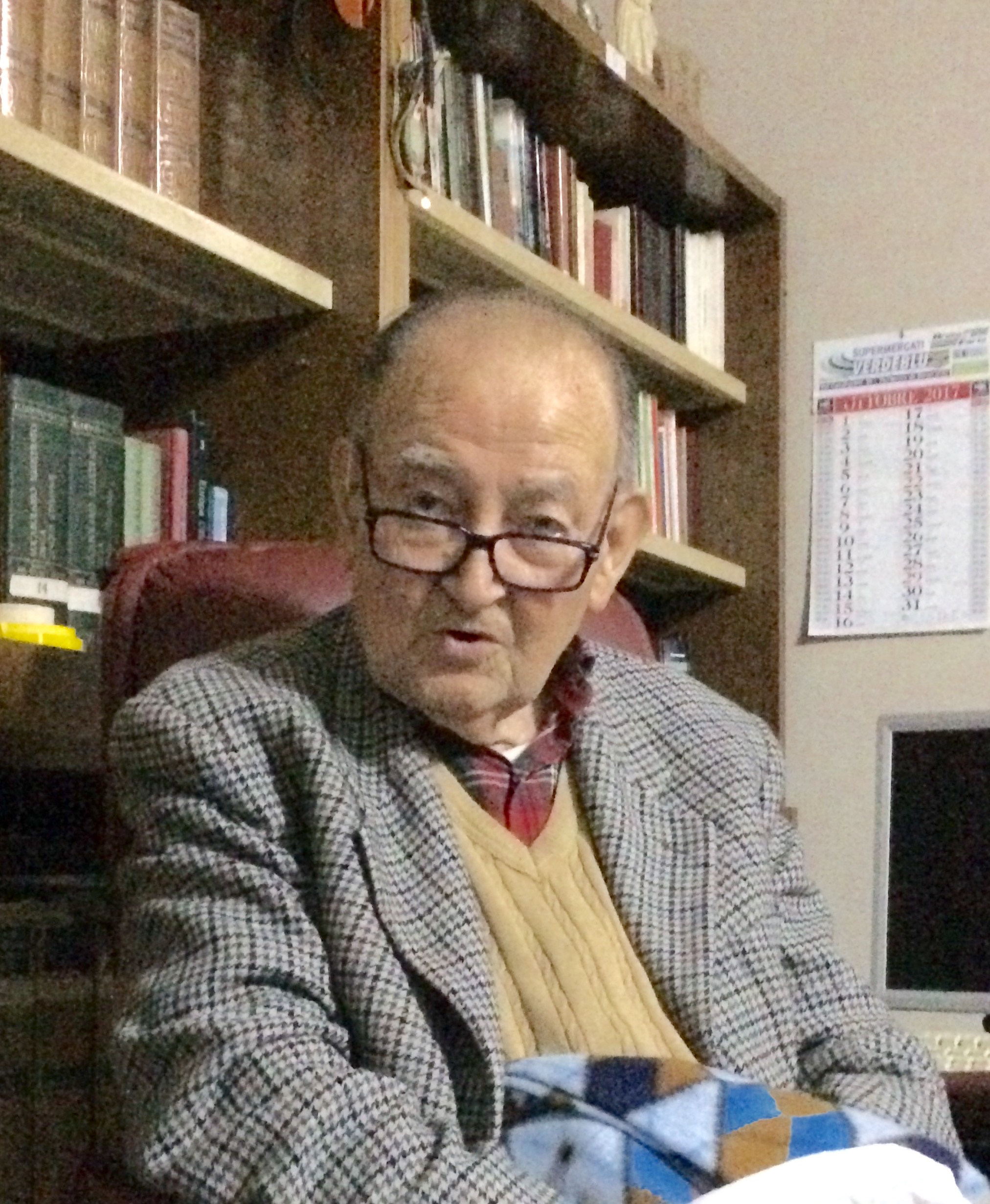 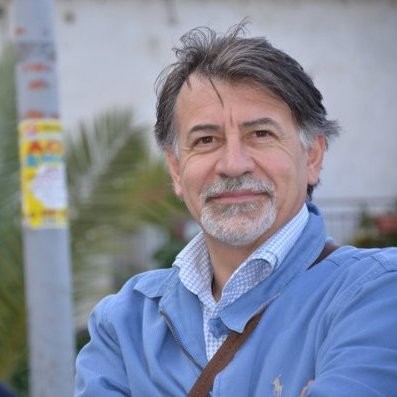 (Eduardo è un CURIOSO e invita i suoi lettori ad essere altrettanto CURIOSI)
La mia Opinione
Il Messaggio
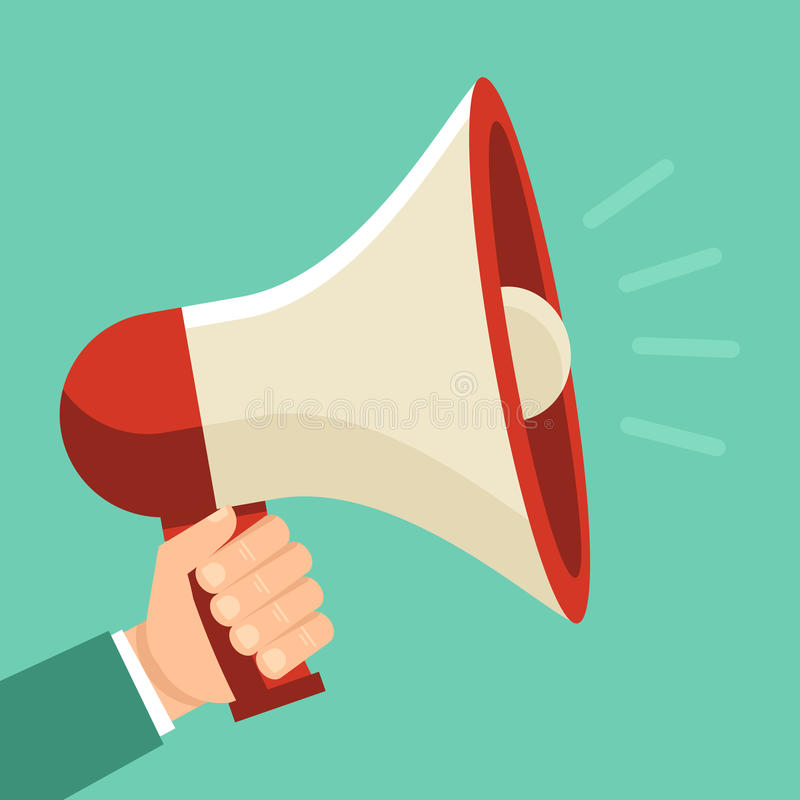 Senza CURIOSITÀ, la vita rischia di scorrere in modo piatto per decenni
e, ancora peggio 
Con arroccamento su convinzioni personali
     irrevocabili-   Con problemi nella relazione interpersonale-   Con il disconoscimento dei valori posseduti
    dagli altri-   Con la chiusura mentale al confronto ed
     all’accettazione di prospettive diverse 
     dalle proprie.
Senza stimoli a conoscere
Senza Aspettative
Senza Speranze
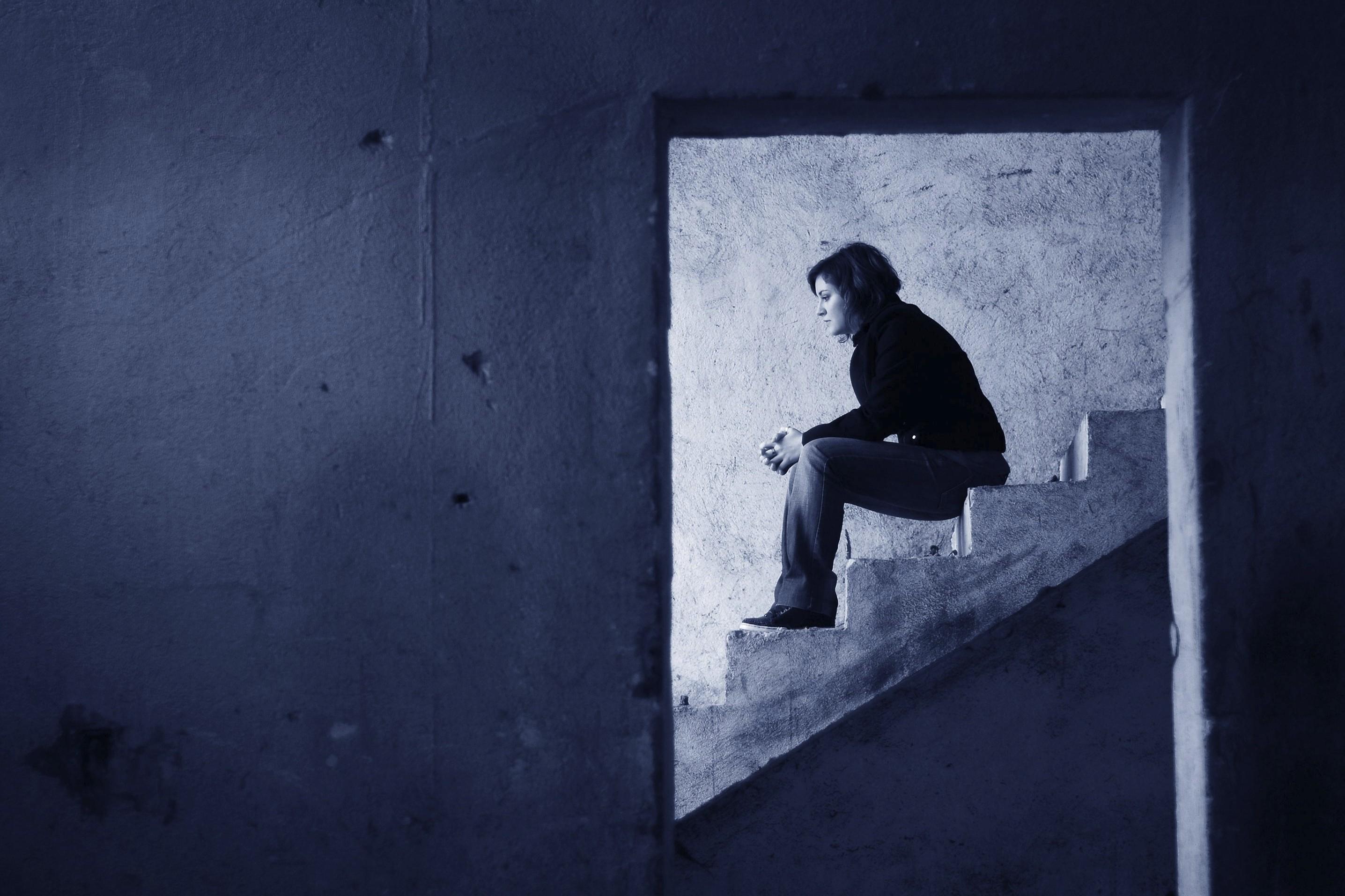 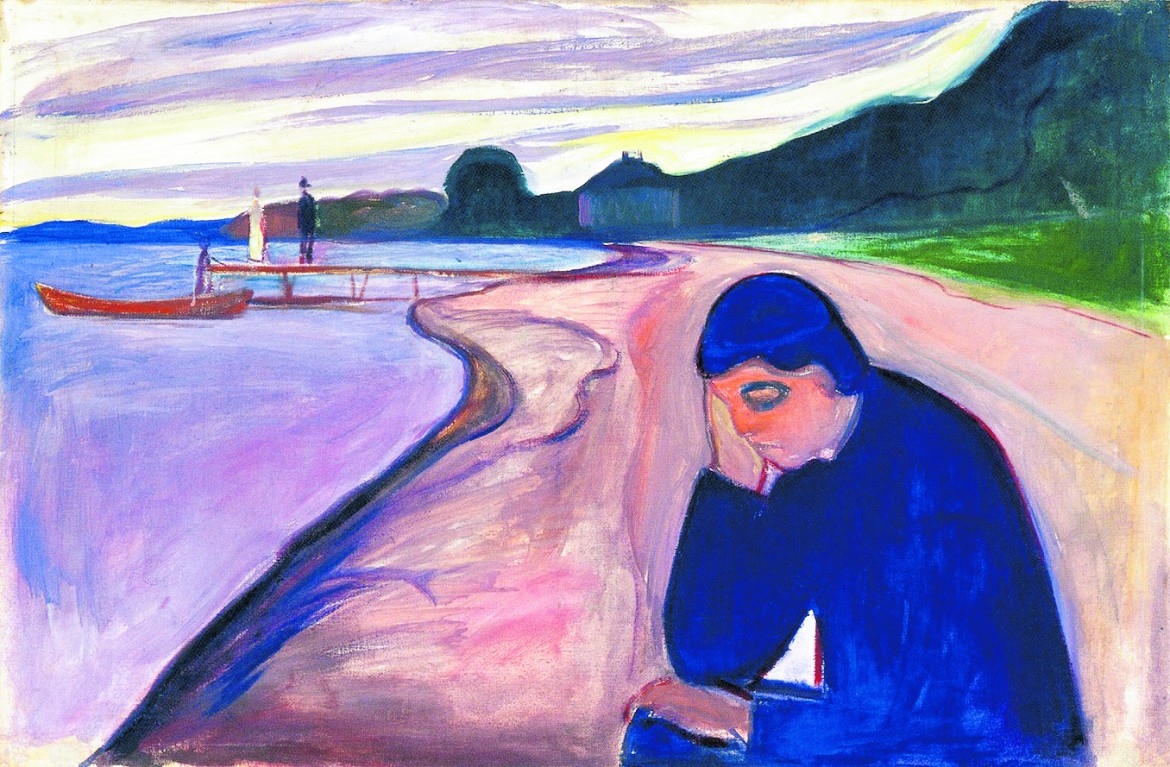 Malinconia
Solitudine
?
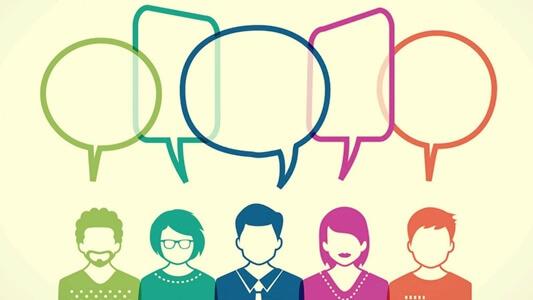 La vostra Opinione